Groupe 1 
« Car le Fils de l’homme …

Groupe 2 
 …est venu chercher …

Groupe 3 
 …et sauver…

Groupe 4 
 …ceux qui étaient perdus. » Luc 19:10
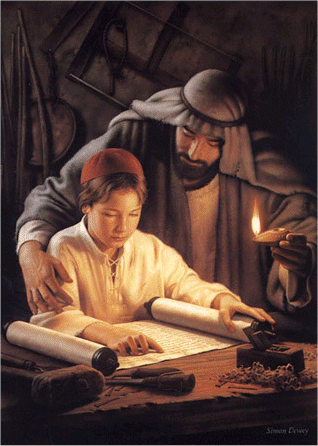 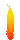